How do we make an Equivalent Fraction?
Intelligent Practice
Silent 
Teacher
Narration
Your Turn
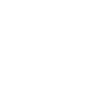 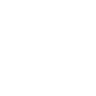 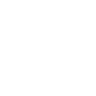 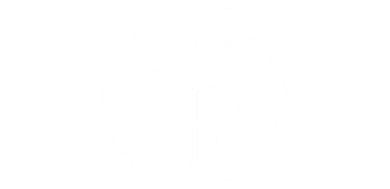 Practice
Your Turn
Worked Example
What have we multiplied by to make this equivalent fraction
What have we multiplied by to make this equivalent fraction?
=
=
1)
4)
2)
5)
3)
6)
7)
10)
8)
11)
9)
12)
1)
4)
2)
5)
3)
6)
7)
10)
8)
11)
9)
12)